De regeling inzake psychosociale risico's op het werk
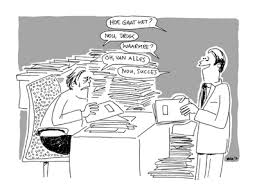 16 mei 2017

Ilse Van Puyvelde
1. Inleiding en situering
Stress, burn-out, arbeidsongeschiktheid: een maat-schappelijk probleem 
     
b)  Psychosociale aspecten van het werk als welzijnsdomein
     (art.4, §1 Welzijnswet 4 augustus 1996)

c) Specifiek juridisch kader (“Pestwetgeving”): 3 fases
		
		2002 	 	2007        	2014
2. Begripsomschrijving
psychosociale risico's op het werk: 


Uitdrukkelijk gedefinieerd (art.32/1 Welzijnswet en art.2, 3° KB Psychosociale risico’s):

“de kans dat een of meerdere werknemers psychische schade ondervinden die al dan niet kan gepaard gaan met lichamelijke schade, ten gevolge van een blootstelling aan de elementen van de arbeidsorganisatie, de arbeidsinhoud, de arbeidsvoorwaarden, de arbeidsomstandigheden en de interpersoonlijke relaties op het werk, waarop de werkgever een impact heeft en die objectief een gevaar inhouden”
2. Begripsomschrijving
Risico = kans dat één of meerdere WN’s schade ondervinden ten gevolge van blootstelling aan gevaren

schade: psychisch al dan niet gepaard met lichamelijke schade

ten gevolge van blootstelling aan ‘elementen’ van
	- arbeidsorganisatie 
	- arbeidsinhoud
	- arbeidsvoorwaarden
	- arbeidsomstandigheden
	- interpersoonlijke relaties op het werk

objectief gevaar

waarop de werkgever een impact heeft
2. Begripsomschrijving
Geweld, pesterijen, ongewenst seksueel gedrag op het werk

	- art.32ter, 1°, 2° en 3° Welzijnswet

	- reeds gedefinieerd in 2002, sommige definities 	aangepast in 2007

	- in 2014 enkel definitie pesterijen gewijzigd
2. Begripsomschrijving
geweld op het werk: 

elke feitelijkheid waarbij een werknemer of een andere persoon psychisch of fysiek wordt bedreigd of aangevallen bij de uitvoering van het werk (art.32ter, 1° Welzijnswet)

	 niet gewijzigd
	 in Pestwet 2002 stond ook ‘lastiggevallen’ (in 2007 	geschrapt)
	 geen herhaling; wel ernstig
2. Begripsomschrijving
Pesterijen (art.32ter, 2° Welzijnswet): 


“een onrechtmatig geheel van meerdere gelijkaardige of uiteenlopende gedragingen, buiten of binnen de onderneming of instelling, die plaats hebben gedurende een bepaalde tijd, die tot doel of gevolg hebben dat de persoonlijkheid, de waardigheid of de fysieke of psychische integriteit van een werknemer of een andere persoon bij de uitvoering van zijn werk wordt aangetast, dat zijn betrekking in gevaar wordt gebracht of dat een bedreigende, vijandige, beledigende, vernederende of kwetsende omgeving wordt gecreëerd en die zich inzonderheid uiten in woorden, bedreigingen, handelingen, gebaren of eenzijdige geschriften (…)”. (eigen cursivering)
2. Begripsomschrijving
 pesten vereist ‘meerdere of uiteenlopende gedragingen’: 	totaalpakket bekijken; herhaling in de tijd

	 definitie nu verruimd: verschillende gedragingen die 	op zich niet onrechtmatig zijn, kunnen samengenomen wel 	onrechtmatig zijn 
	
	 dader moet niet noodzakelijk opzettelijk handelen; 	impact van het gedrag op slachtoffer
2. Begripsomschrijving
 voorbeelden ‘pesterijen’ :

	NIET
	- legitieme bevelen (gezagsrecht werkgever)
	- persoonlijke conflicten zoals communicatieproblemen, 	relationele problemen   
	
	WEL  
	- werknemer herhaaldelijk opdrachten geven die niet 	stroken met taakomschrijving; isoleren werknemer
	- herhaaldelijk vakantie weigeren
	- persoon voortdurend onderbreken; systematisch 	bekritiseren
2. Begripsomschrijving
“ (…) Deze gedragingen kunnen inzonderheid verband houden met leeftijd, burgerlijke staat, geboorte, vermogen, geloof of levensbeschouwing, politieke overtuiging, syndicale overtuiging, taal, huidige of toekomstige gezondheidstoestand, een handicap, een fysieke of genetische eigenschap, sociale afkomst, nationaliteit, zogenaamd ras, huidskleur, afkomst, nationale of etnische afstamming, geslacht, seksuele geaardheid, genderidentiteit en genderexpressie.”

	 lijst discriminatiegronden - ingevoerd in 2007 - werd 	in 2014 uitgebreid
2. Begripsomschrijving
ongewenst seksueel gedrag op het werk (art.32ter, 3° Welzijnswet): 

elke vorm van ongewenst verbaal, non-verbaal of lichamelijk gedrag met een seksuele connotatie dat als doel of gevolg heeft dat de waardigheid van een persoon wordt aangetast of een bedreigende, vijandige, beledigende, vernederende of kwetsende omgeving wordt gecreëerd
2. Begripsomschrijving
‘burn-out’, ‘stress’, ‘conflicten’ op het werk

vermeld in welzijnswetgeving (bv. stress in nieuwe titel Vbis Welzijnswet en art.32/2, §1 Welzijnswet; stress, burn-out en conflicten verbonden aan het werk in art.3, tweede lid KB Psychosociale risico’s)

… maar er niet in gedefinieerd!
2. Begripsomschrijving
‘Stress’ nochtans wél omschreven in CAO nr.72:

‘door een groep van werknemers als negatief ervaren toestand die gepaard gaat met klachten of disfunctioneren in lichamelijk, psychisch en/of sociaal opzicht en die het gevolg is van het feit dat werknemers niet in staat zijn om aan de eisen en verwachtingen   die hen vanuit de werksituatie gesteld worden te voldoen’

- ‘Burn-out’: niet omschreven in sociaalrechtelijke regelgeving
	 globaal genomen: ‘een toestand van geestelijke 	uitputting ten gevolge van langdurige stress’ (van Dale)
2. Begripsomschrijving
Vanwege een overbelasting op het werk, vaak gepaard gaande met een persoonlijke kwetsbaarheid en/of problemen in de privésfeer, kan er geen energie meer opgebracht worden om bepaalde cognitieve en emotionele processen te regelen.
Dit verlies van controle in samenwerking met de uitputting leidt tot een zelfbeschermingsreactie, waarbij er mentaal afstand genomen wordt van de uitputtingsbron (bij burn-out: het werk). Het gaat hier vooral om een negatieve attitude, bijv. in de vorm van cynisme. Al kan deze attitude zich ook uiten in het fysiek afstand nemen van het werk (bijv. door contact te ontwijken met collega’s).
Door het controleverlies geraakt men bovendien in een depressieve stemming. Deze stemming is dus het gevolg van een gevoelsmatige reactie en is niet gelijk aan een depressie in de zin van een op zichzelf staande psychische stoornis.
Spanningsklachten (‘stress’) worden gezien als onderliggende symptomen en kunnen worden gebruikt om een meer volledig beeld van burn-out te krijgen. Zij zijn vaak de eerste reden waarom men hulp zoekt en kunnen een voorbode zijn van burn-out in de vorm van overspanning.

(Steffie Desart, KULeuven)
3. Aanduiding gespecialiseerd preventieadviseuren vertrouwenspersoon
Preventieadviseur psychosociale aspecten (afgekort PAPA)

In principe keuze voor WG tussen interne of externe PAPA
    
     tenzij minder dan 50 WN: verplichte externe PAPA

Indien interne PAPA, kan WG steeds aanvullend beroep doen op
    externe dienst

    (art.32sexies, §1 Welzijnswet)
3. Aanduiding gespecialiseerd preventieadviseuren vertrouwenspersoon
Indien interne PAPA:

      	aanduiding na voorafgaand akkoord van geheel van WN-	vertegenwoordigers in CPBW

         indien geen akkoord: advies van inspectie TWW 
	*partijen horen en trachten te verzoenen
	*indien onsuccesvol: advies aan WG
	*WG deelt advies mee aan CPBW binnen 30 dagen na 	kennisgeving
	*indien nog geen akkoord: WG moet verplicht beroep
	doen op externe PAPA
   
	(art.32sexies, §1 Welzijnswet) 

-
3. Aanduiding gespecialiseerd preventieadviseuren vertrouwenspersoon
Vertrouwenspersoon (VP)

Eén of meerdere; sinds wetswijziging 2014 ‘minder facultatief’ 
     geheel van WN-vertegenwoordigers in CPBW kunnen het 	principe van aanstelling VP opleggen
      maar nog steeds procedure voor aanstelling volgen

Indien externe PAPA, moet VP behoren tot personeel van de WG indien deze meer dan 20 WN tewerkstelt

    (art.32sexies, §2 Welzijnswet)
3. Aanduiding gespecialiseerd preventieadviseuren vertrouwenspersoon
Procedure:

      	aanstelling na voorafgaand akkoord van geheel van WN-	vertegenwoordigers in CPBW

         indien geen akkoord: advies van inspectie TWW 
	*partijen horen en trachten te verzoenen
	*indien onsuccesvol: (niet-bindend) advies aan WG
	*WG deelt advies mee aan CPBW binnen 30 dagen na 	kennisgeving
	*indien WG advies niet volgt: redenen aan CPBW meedelen
	(art.32sexies, §1 Welzijnswet)
4. Preventie van psychosociale risico’s
3.1 Globale, algemene risicoanalyse 
			(voorafgaandelijk, buiten enig incident)

	

			3.2 Risicoanalyse en actie n.a.v. een 
			een specifieke arbeidssituatie waarin een 			gevaar werd vastgesteld
4.1 Globale en algemene risicoanalyse
doel: situaties identificeren die leiden tot psychosociale risico’s + evaluatie risico’s (art.32/2, §1 Welzijnswet)

	 inzonderheid rekening houden met
	- stress/burn-out
	- conflicten
	- geweld, pesterijen, ongewenst seksueel gedrag
	(art.3, tweede lid KB Psychosociale risico’s)

- uitvoering? 
	- WG
	- met medewerking WN
	- interne PAPA betrekken; externe PAPA enkel indien complexiteit 	van de risicoanalyse het vereist 
	(art.3, laatste lid KB Psychosociale risico’s)
4.1 Globale en algemene risicoanalyse
- Preventiemaatregelen:

in toepassing van algemene preventiebeginselen (art.5 Welzijnswet)

risico’s voorkomen, schade voorkomen of beperken (art.32/2, §2, eerste lid Welzijnswet)

voor zover WG impact heeft op gevaar

minimale maatregelen (art.32/2, §2, tweede lid Welzijnswet):
	- materiële en organisatorische maatregelen
	- procedures
	- specifieke maatregelen voor WN’s die met derden in contact komen 	(zie ook art.5 KB Psychosociale risico’s)
	- verplichtingen hiërarchische lijn
	- informatie en opleiding WN’s
	- informatie CPBW
4.2 Risicoanalyse van een specifieke arbeidssituatie waarin een gevaar werd vastgesteld
- initiatief:
	- WG
	- verplicht bij verzoek lid HL of 1/3 van werknemers- 	vertegenwoordigers in CPBW (art.6, tweede lid KB Psychosociale 	risico’s)
- uitvoering? 
	- door WG
	- met medewerking WN
	- interne PAPA betrekken; externe PAPA enkel indien complexiteit 	van de risicoanalyse het vereist 
	(art.6, derde lid KB Psychosociale risico’s)

WG treft individuele of collectieve preventiemaatregelen voor zover hij impact heeft op gevaar (art.32/2, §4 Welzijnswet en art.7 KB Psychosociale risico’s)
5. Actiemiddelen werknemer
OVERZICHT 

-   “Gewone sociale verhoudingen/normale communicatiekanalen”
	overleg met WG, HL, tussenkomst VA, lid CPBW

Specifieke interne procedures
	- informele psychosociale interventie
	- formele psychosociale interventie

Externe actiemiddelen, bv.
	- gerechtelijke procedure (burgerrechtelijk, strafrechtelijk)
	- bemiddeling
5.1 Fase voorafgaand aan verzoek tot psychosociale interventie
doel: WN informeren over mogelijkheden tot psychosociale interventie

Eerste contact

	uiterlijk 10 kalenderdagen later

Vertrouwenspersoon of PAPA: hoort WN + geeft info

WN maakt keuze m.b.t. type interventie

WN kan document vragen dat persoonlijk onderhoud bevestigt
 
               (art.13 KB Psychosociale risico’s)
5.2 Informele psychosociale interventie
bij PAPA of vertrouwenspersoon

voor alle vormen van psychosociale leed

werkwijzen niet-limitatief opgesomd 
	* houden van gesprekken
    	* interventie bij een andere persoon van de onderneming
    	* verzoening tussen betrokken personen

Type interventie wordt opgenomen in een document
	
(art.32/2, §2, derde lid a Welzijnswet en art.14 KB Psychosociale aspecten)
5.3 Formele psychosociale interventie
gebaseerd op vroegere procedure van ‘met redenen omklede klacht’  ‘verzoek’

doel: 
      	- WG om passende maatregelen vragen
	- op basis van risicoanalyse van specifieke arbeidssituatie van de 	verzoeker en van door PAPA voorgestelde maatregelen opgenomen 	in een advies 

	(art.32/2, §2, derde lid b Welzijnswet en art.15, §1 KB 	Psychosociale risico’s) 	
	
- voor alle psychosociale risico’s; maar bijzondere regels voor        interventie m.b.t. geweld, pesterijen, ongewenst seksueel gedrag (zie verder)
5.3 Formele psychosociale interventie
Indienen verzoek


-   wanneer? (art.16, §1 KB Psychosociale risico’s)
	- indien WN geen informele interventie wil
	- indien informele interventie niet tot oplossing heeft geleid


‘verzoek’ tot formele psychosociale interventie enkel bij PAPA 
	- voorafgaand: verplicht persoonlijk onderhoud binnen 10 	kalenderdagen na wilsuiting + document met bevestiging 	onderhoud (art.16, §2 KB 	Psychosociale risico’s)

	- document van verzoek tot formele psychosociale interventie met	o.a. beschrijving problematische arbeidssituatie (art.17, §1 KB 	Psychosociale risico’s)
5.3 Formele psychosociale interventie
Indienen verzoek

	- PAPA kan weigeren indien “kennelijk” geen betrekking op 	psychosociale risico’s = marginale toetsing 

	 binnen 10 kalenderdagen beslissing meedelen
	 geen kennisgeving = aanvaarden
	
	(art.17, §3 KB Psychosociale risico’s)
5.3 Formele psychosociale interventie
Verloop interventie

 onderscheid maken:

	- verzoek met hoofdzakelijk collectief karakter

	- verzoek met hoofdzakelijk individueel karakter

	- verzoek tot formele psychosociale interventie voor feiten 	van geweld, pesterijen, ongewenst seksueel gedrag op het
	werk
5.3 Formele psychosociale interventie
Verzoek met hoofdzakelijk collectief karakter
	
Aanvaarding verzoek door PAPA
	zo snel mogelijk 
PAPA informeert WG over collectief karakter van verzoek 
	(WG kan risicoanalyse uitvoeren)
	(WG moet CPBW of VA raadplegen)
	max. 3 maanden (verlengbaar met max. 3 maanden indien 
	risicoanalyse cf. art. 6 KB Psychosociale risico’s) 
WG deelt gemotiveerde beslissing mee
	 zo snel mogelijk 
WG voert maatregelen uit
			       (art.19 – 22 KB Psychosociale risico’s)
5.3 Formele psychosociale interventie
Verzoek met hoofdzakelijk collectief karakter
	
Mogelijkheid tot omzetting in verzoek met individueel karakter:

     - WG voerde geen risicoanalyse uit
     - WG voerde risicoanalyse uit, zonder PAPA 		
	en
     - beslissing WG niet binnen termijn
     - WG neemt geen preventiemaatregelen
     - WN meent dat preventiemaatregelen niet zijn aangepast
        aan zijn individuele situatie

     + akkoord verzoeker	

(Art.32/2, §3, vierde lid Welzijnswet en art.23, §1 KB Psychosociale risico’s)
5.3 Formele psychosociale interventie
Verzoek met hoofdzakelijk individueel karakter	
Aanvaarding verzoek PAPA
     	- WG schriftelijk informeren
     	- onderzoek specifieke arbeidssituatie
  	max. 3 maanden (1x verlengbaar) 
Gemotiveerd, doch niet-bindend advies PAPA aan WG 
    (en eventueel aan vertrouwenspersoon)
	max. 1 maand 
WG informeert WN schriftelijk over individuele maatregelen 
           max. 2 maanden (na ontvangst advies)
WG deelt schriftelijk gemotiveerde beslissing mee
	zo snel mogelijk 
WG voert maatregelen uit
				(art.24-32 KB Psychosociale risico’s)
5.3 Formele psychosociale interventie
Verzoek voor feiten van geweld, pesterijen of ongewenst seksueel gedrag op het werk

 Enkele bijzonderheden, o.m.

- document waarbij het verzoek wordt ingediend, moet een aantal specifieke gegevens bevatten (art.37, §1 KB Psychosociale risico’s)

- PAPA kan (voorwaarden aan verbonden) zijn gemotiveerd advies meedelen aan Centrum voor gelijkheid van kansen en racismebestrijding (Unia) en Instituut voor de gelijkheid van mannen en vrouwen indien WN instemt (art. 41 KB Psychosociale risico’s)
5.3 Formele psychosociale interventie
Verzoek voor feiten van geweld, pesterijen of ongewenst seksueel gedrag op het werk

verzoeker en de directe getuigen genieten de bescherming tegen ontslag en nadelige maatregelen (zie verder onder 6)

Indien WG geen geschikte maatregelen neemt, moet PAPA beroep doen op inspectie TWW bij:
	* ernstig en onmiddellijk gevaar voor WN
	* aangeklaagde is WG of leidinggevend personeel 
    (art.32septies, §2 Welzijnswet en art.42 KB Psychosociale risico’s)
	
		Cass. Soc. 8 mars 2017 n° 15-24406
5.4 Bewarende maatregelen
ingeval van onmiddellijk risico voor gezondheid verzoeker 

mogelijk bij:
	* formeel verzoek met hoofdzakelijk collectief karakter (art.32/2, 	§3, vijfde lid Welzijnswet)
	* formeel verzoek m.b.t. feiten van geweld, pesterijen en 	ongewenst seksueel gedrag indien ernst van de feiten het vereist 	(art.32 septies, §1, tweede lid Welzijnswet)

op voorstel van PAPA; WG beslist
     	 bij formeel verzoek m.b.t. feiten van geweld, pesterijen en 	ongewenst seksueel gedrag: PAPA moet verplicht inspectie TWW 	inschakelen, indien WG geen maatregelen neemt (art.32 septies, 	§2 Welzijnswet)
5.5 Externe procedures
Voornaamste wijzigingen:

uitbreiding bevoegdheid arbeidsrechtbank tot alle psychosociale risico’s op het werk (zie art.578, 11°Ger.W.)

voor slachtoffers van geweld, pesterijen, ongewenst seksueel gedrag:

	* expliciete verwijzing naar mogelijkheid bemiddeling 	(art.32decies, §1 Welzijnswet)

	* schadevergoeding tot herstel van morele en materiële 	schade: keuze ts. bewezen werkelijk geleden schade en 	forfaitaire vergoeding (3m brutoloon; verhoogd tot 6m 	brutoloon in geval van discriminatie, misbruik van de 	gezagspositie of wegens ernst van de feiten) 
	(art.32decies, §1/1 Welzijnswet)
6. Bescherming tegen ontslag en nadelige maatregelen
Bescherming beperkt tot geweld, pesterijen, ongewenst seksueel gedrag, maar inhoudelijk uitgebreid:

Naast ontslagverbod, ook verbod om elke nadelige maatregel te treffen t.a.v. betrokken WN, zelfs na beëindiging arbeidsverhouding

	 behalve om redenen die vreemd zijn aan het verzoek tot 	formele  psychosociale interventie voor feiten van geweld, 	pesterijen of ongewenst seksueel gedrag op het werk, de 	klacht, de rechtsvordering of de getuigenverklaring  	(art.32tredecies Welzijnswet)
6. Bescherming tegen ontslag en nadelige maatregelen
Definitie beschermde personen licht gewijzigd, momenteel:

1° WN die een verzoek tot formele psychosociale interventie heeft ingediend voor feiten van geweld, pesterijen of ongewenst seksueel gedrag op het werk;
2° WN die een klacht wegens geweld, pesterijen of ongewenst seksueel gedrag op het werk heeft ingediend bij de inspectiediensten om één van de volgende redenen:
a) de werkgever heeft geen preventieadviseur gespecialiseerd in de psychosociale   aspecten van het werk aangeduid;b) de werkgever heeft geen interne procedure voorzien;c) volgens de werknemer heeft het verzoek tot formele psychosociale interventie voor feiten van geweld, pesterijen of ongewenst seksueel gedrag op het werk er niet toe geleid dat een einde werd gesteld aan de feiten van geweld, pesterijen of ongewenst seksueel gedrag op het werk;d) volgens de werknemer werd de interne procedure niet wettig toegepast;
6. Bescherming tegen ontslag en nadelige maatregelen
3° WN die een klacht heeft ingediend bij de politiediensten, bij het openbaar ministerie of bij de onderzoeksrechter, waarbij hij hun tussenkomst verzoekt om één van de volgende redenen:
a) de werkgever heeft geen preventieadviseur gespecialiseerd in de psychosociale aspecten van het werk aangeduid;b) de werkgever heeft geen interne procedure voorzien;c) volgens WN heeft het verzoek tot formele psychosociale interventie voor feiten van geweld, pesterijen of ongewenst seksueel gedrag op het werk er niet toe geleid dat een einde werd gesteld aan de feiten van geweld, pesterijen of ongewenst seksueel gedrag op het werk;d) volgens WN werd de interne procedure niet wettig toegepast;e) de interne procedure is niet geschikt, gelet op de ernst van de feiten waarvan hij het voorwerp is geweest;
6. Bescherming tegen ontslag en nadelige maatregelen
4° WN die wegens feiten van geweld, pesterijen of ongewenst seksueel gedrag op het werk een rechtsvordering instelt of voor wie een rechtsvordering wordt ingesteld

5° WN die optreedt als directe getuige in het kader van het onderzoek van een verzoek tot formele psychosociale interventie voor feiten van geweld, pesterijen of ongewenst seksueel gedrag op het werk of die optreedt als getuige in rechte
                          (art.32tredecies, §1/1 Welzijnswet)
6. Bescherming tegen ontslag en nadelige maatregelen
- Vergoeding WN: keuze ts. forfaitaire vergoeding van 6m brutoloon of vergoeding van bewezen werkelijk geleden schade   

-Vóór deze vordering kan WN re-integratie in onderneming vragen onder voorwaarden zoals die bestonden vóór beëindiging arbeids-verhouding of eenzijdige wijziging arbeidsvoorwaarden

(art. art.32tredecies, §§ 3 en 4 Welzijnswet)
8. Afrondende bedenkingen
Terechte aandacht voor ‘hedendaagse’ professionele risico’s stress en burn-out
Bijzondere bescherming tegen risico’s van geweld, pesterijen, ongewenst seksueel gedrag: gerechtvaardigd?
Geen ontslagbescherming bij informele interventie
Vertrouwenspersoon ‘minder facultatief’ maar nog steeds geen ontslagbescherming
Verregaande betrokkenheid van WN’s
Quid haalbaarheid in KMO’s?
Materie te sterk gejuridiseerd?